AKUTFALL WIRBELSÄULE
Schmerztherapie bis zur Infiltration im Fluoro-CT


OA Dr. A. Abdelrahimsai
Sanatorium Hera Amb.f.Phys.Med.
Disc Herniation
Neuro Canal and Foraminal Stenosis
Facet Joint Synovitis
Spondylodiscitis
Spondylolisthese
WK Fraktur
WHO-Stufenschema
Analgetika Übersicht
Co-Analgetika
Neuropathische Schmerzen
Trizyklische Antidepressiva  (Amitriptylin, Doxepin, Clomipramin, Imipramin)
Antikonvulsiva  (Carbamazepin, Pregabalin, Gabapentin)
Nervenkompression
Glucocortikoide (? lokal vs.p.o./parenteral)
Knochenmetastasen
Bisphosphonate
Adjuvanzien
Antiemetika
Laxantien
Protonenpumpeninhibitoren
Weitere Verfahren der Schmerztherapie
Physikalische Maßnahmen
Massagen (!?) Thermotherapie (!?) Physiotherapie, US, E-Ther.(IG, SS/EXPO)
Psychotherapie
Entspannungsverfahren
Progressive Muskelrelaxation n.Jacobson
Autogenes Training
Biofeedback
Akupunktur
Physiotherapie
Stufenlagerung
Beckenkippung
Bewegung im Vierfüßlerstand
Dehnung der Gesäßmuskulatur
Manuelle Therapie (Mobilisation, Maitland-Th., Fascienther.)
Infiltrationstherapien WS
Nervenwurzelinfiltration periradikulär (Fluoro-CT)

Epidurale, Caudal-Epidurale Infiltration  (Fluoro-CT)

Facettengelenksinfiltration (CT)
Caudal-Epidural
Hws
Vielen Dank für ihre Aufmerksamkeit !
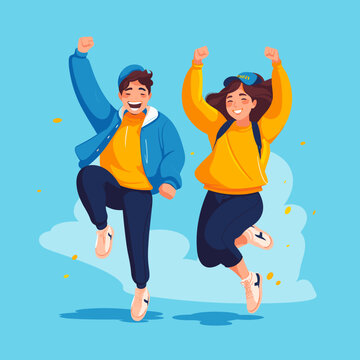